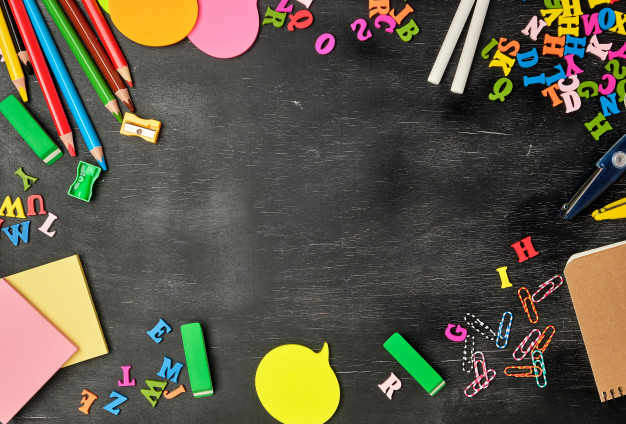 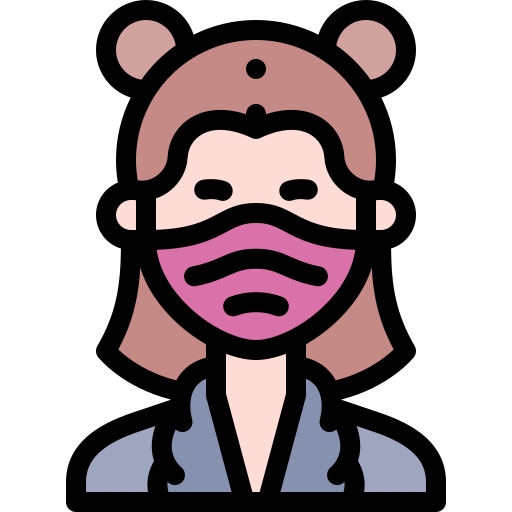 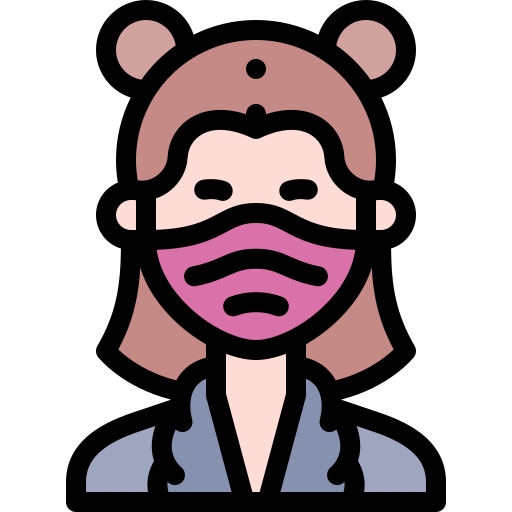 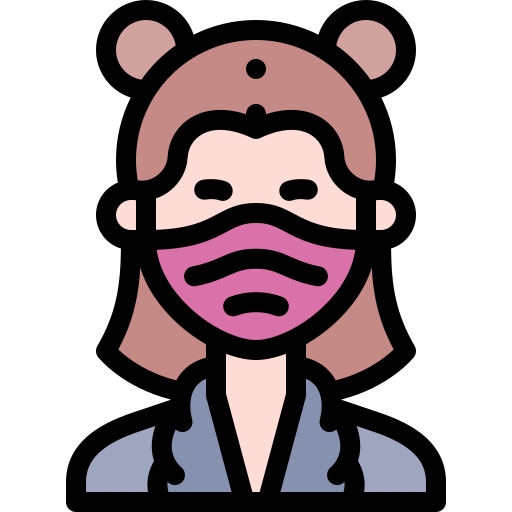 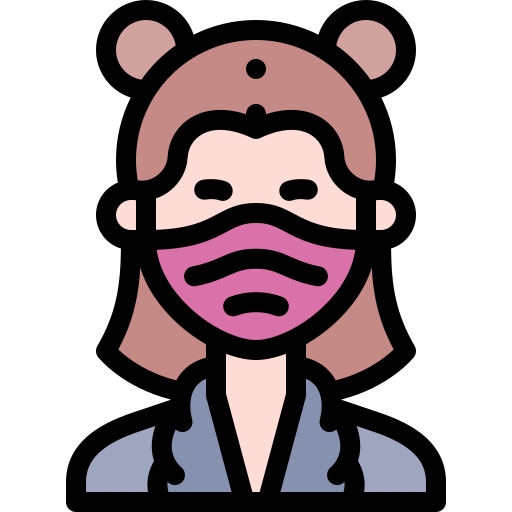 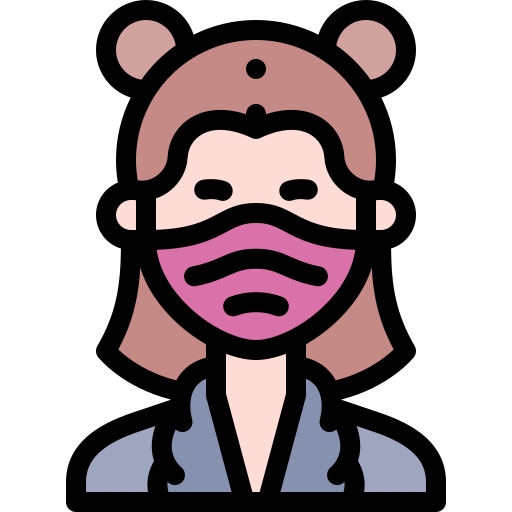 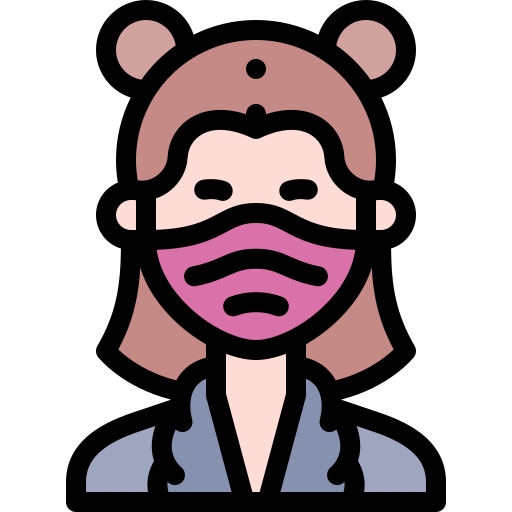 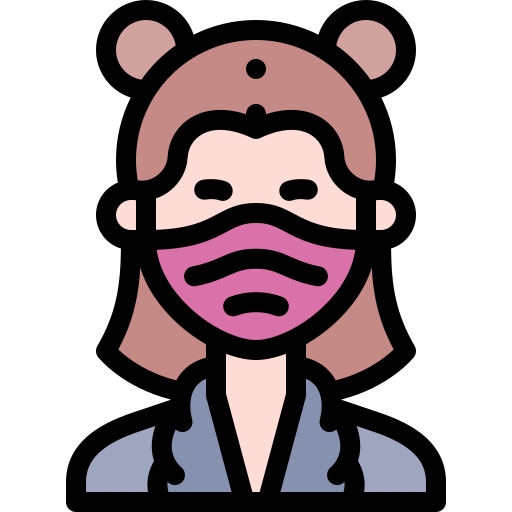 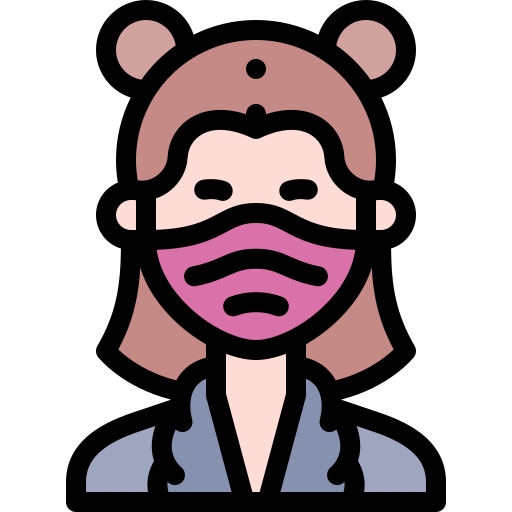 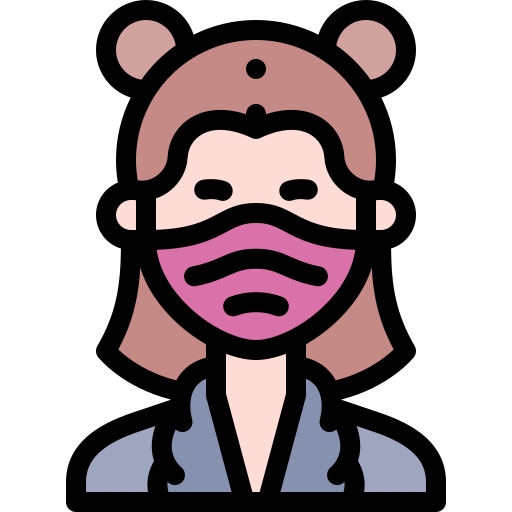 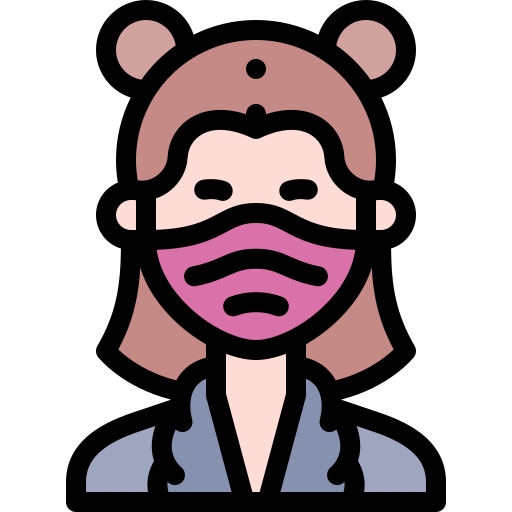 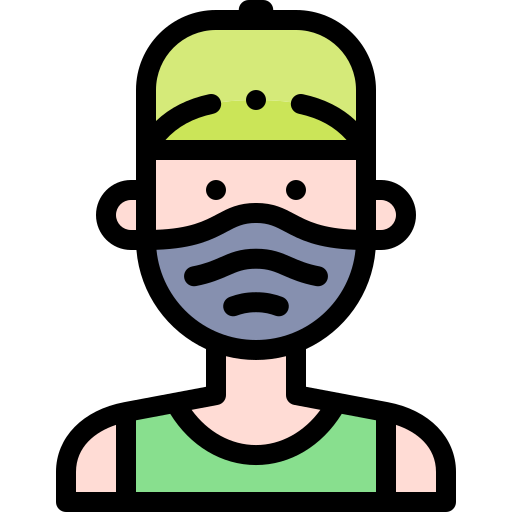 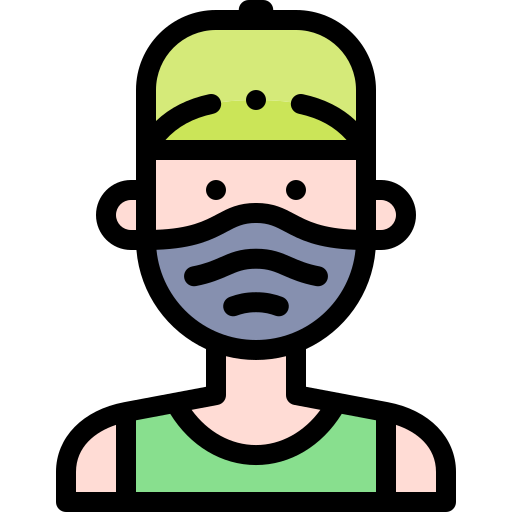 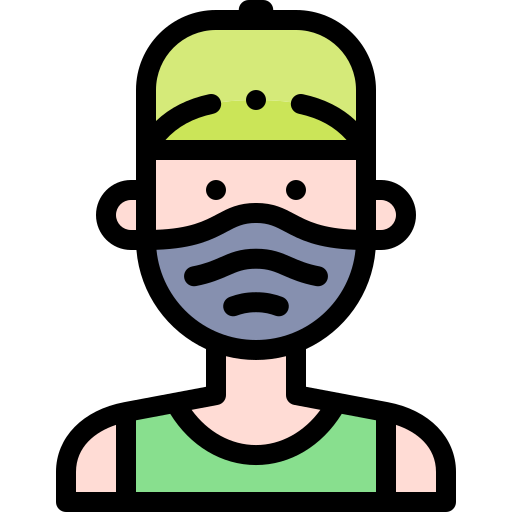 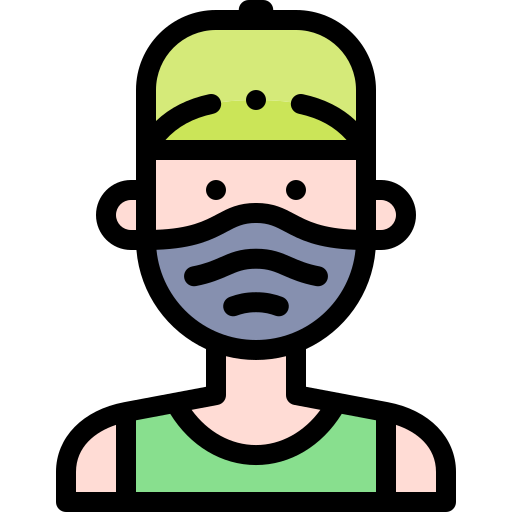 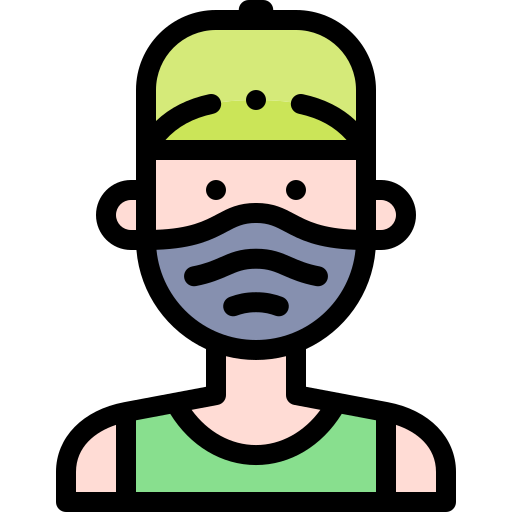 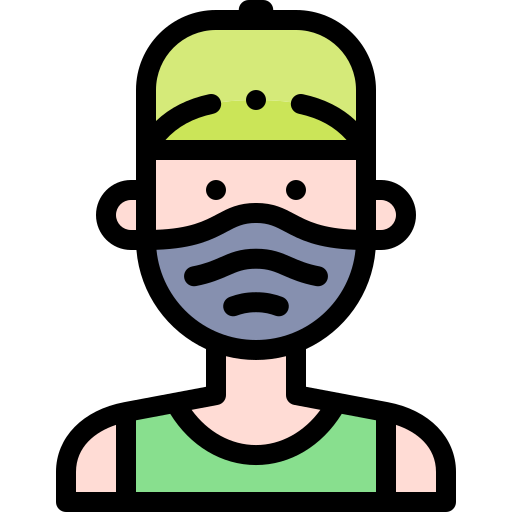 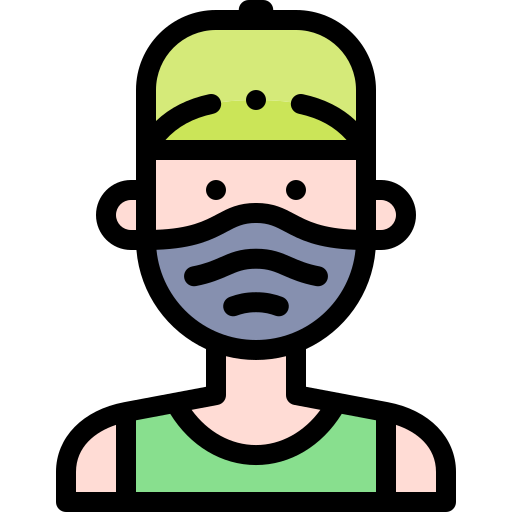 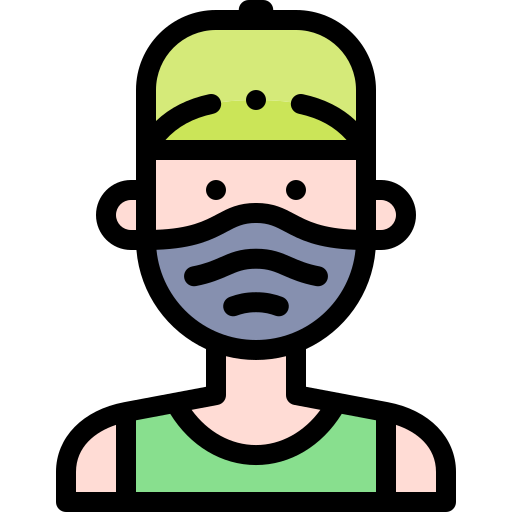 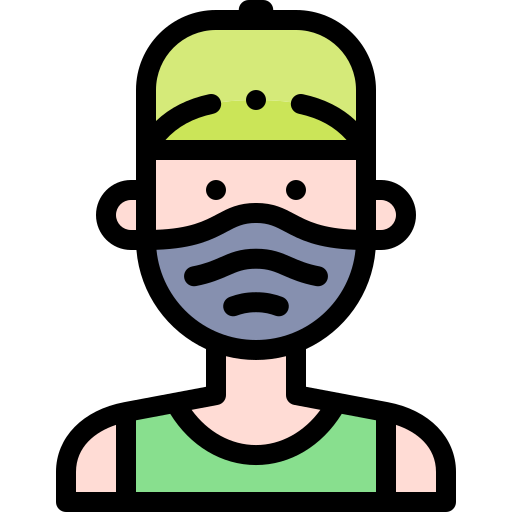 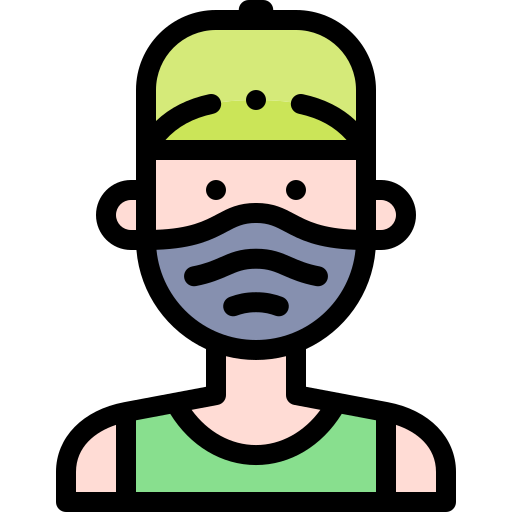 Juanita
Juanita
Juanita
Juanita
Juanita
Juanita
Juanita
Juanita
Juanita
Juanita
Pepe
Pepe
Pepe
Pepe
Pepe
Pepe
Pepe
Pepe
Pepe
Pepe
Mi profe
María
2º PRIMARIA - CURSO 2019 / 2020